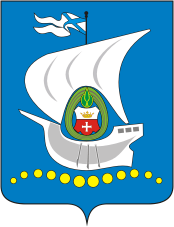 БЮДЖЕТ ДЛЯ ГРАЖДАН 
к проекту бюджета городского округа
 «Город Калининград» на 2019 и на плановый период 2020 - 2021 годов
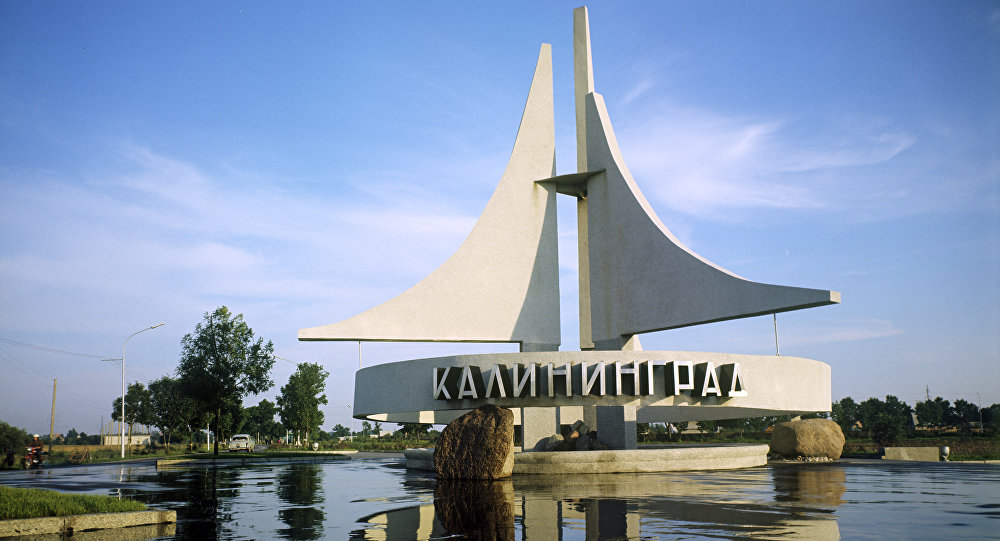 Уважаемые жители города!Формирование городского бюджета – это всегда нелёгкий процесс поиска компромисса между потребностями и возможностями. Нам приходится учитывать множество дополнительных факторов и действовать в условиях различных ограничений. Это и изменения бюджетного, налогового, регионального законодательства, необходимость снижения уровня муниципального долга. Проект бюджета  традиционно сформирован на базе, основных параметров Прогноза социально-экономического развития городского округа «Город Калининград»,  Основных направлений бюджетной и налоговой политики городского округа «Город Калининград» на 2019 год и плановый период 2020-2021 годов, муниципальных программ. При разработке проекта бюджета города на 2019 год и плановый период 2020-2021 годов администрация городского округа руководствовалась основными принципами: максимальная мобилизация доходных источников, социальная направленность расходов местного бюджета, необходимость снижения объема муниципального долга. Основными задачами при разработке проекта бюджета города Калининграда на 2019-2021 годы являлись:- обеспечение сбалансированности и долгосрочной устойчивости бюджета города Калининграда; -безусловное исполнение действующих расходных обязательств, недопущение принятия новых расходных обязательств, не обеспеченных доходными источниками; -достижение национальных целей, определенных в Указе Президента Российской Федерации от 07 мая 2018 года, в результате реализации в городе Калининграде национальных проектов (программ) в рамках муниципальных программ.В целях предоставления гражданам нашего города актуальной информации о бюджете и бюджетном процессе в доступном формате, специалистами комитета экономики, финансов и контроля разработан аналитический продукт «Бюджет для граждан» городского округа «Город Калининград», который содержит сведения об общих параметрах бюджета, включая структуру доходов и расходов бюджета; поступления в бюджет в разрезе налоговых и неналоговых доходов; объем межбюджетных трансфертов и другие сведения.
С уважением,
заместитель главы администрации,
председатель комитета экономики, финансов и контроля
Н.А.Дмитриева
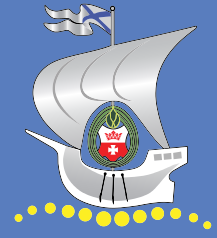 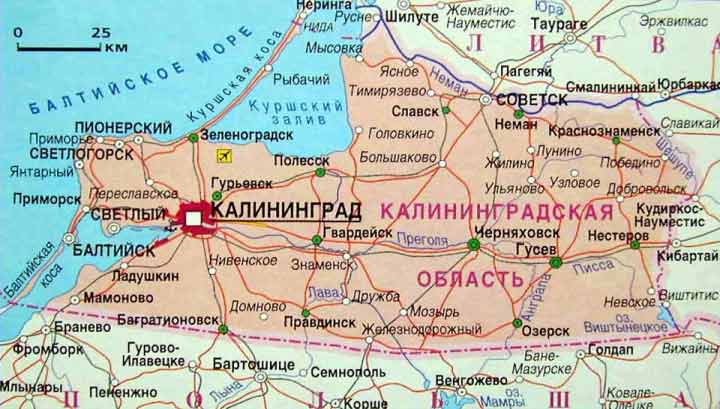 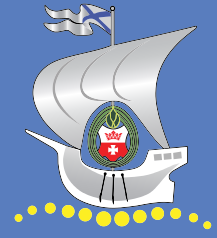 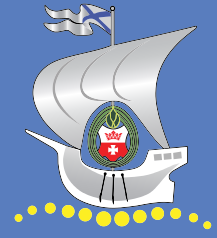 Темпы роста объемов отгруженных товаров(работ, услуг) собственного производства
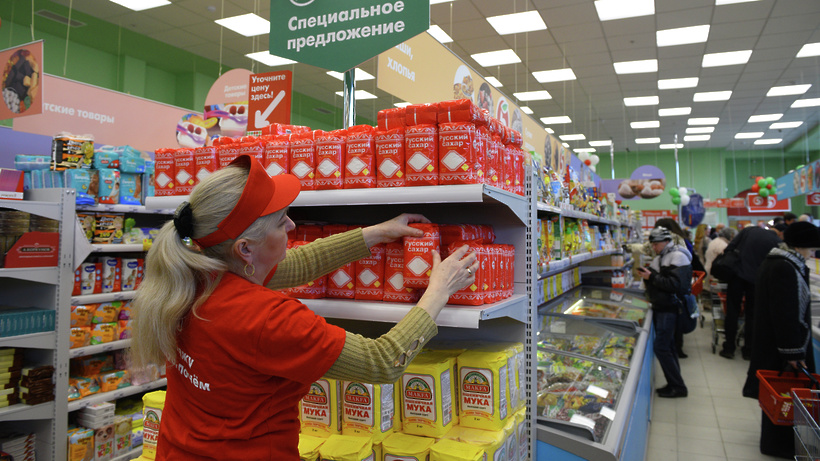 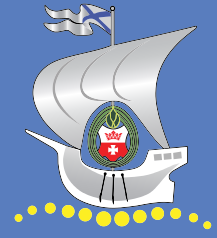 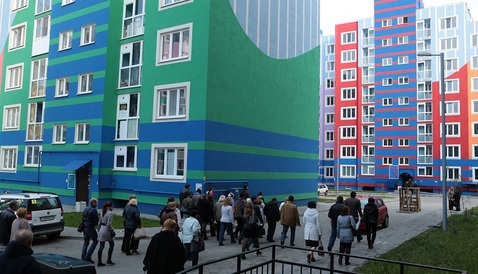 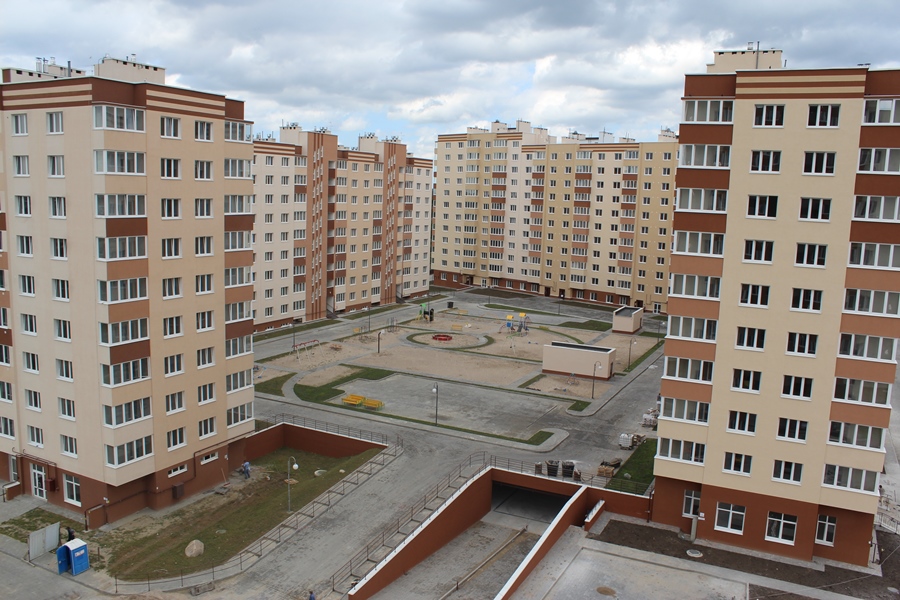 2018 год
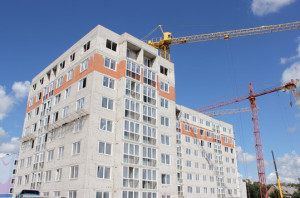 Инвестиции в основной капитал 
по кругу крупных и средних организаций г. Калининграда  (I полугодие 2018 г. в %  к соответствующему периоду 2017 г.)
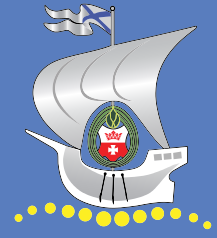 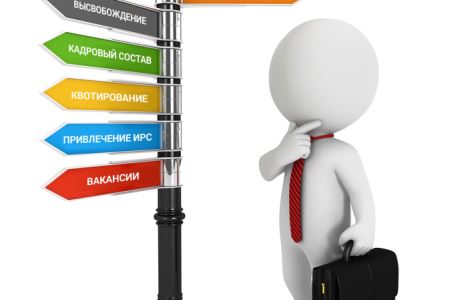 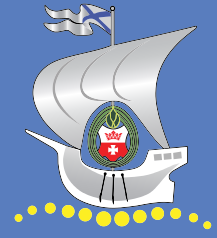 Номинальная среднемесячная заработная плата в расчете 
на одного работника по месяцам (2017 г), рублей
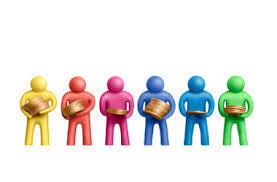 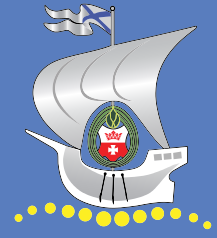 Потребительский рынок
Динамика оборота розничной торговли(в % к декабрю 2016 г.)
Структура оборота розничной торговли  по типам хозяйствующих    субъектов
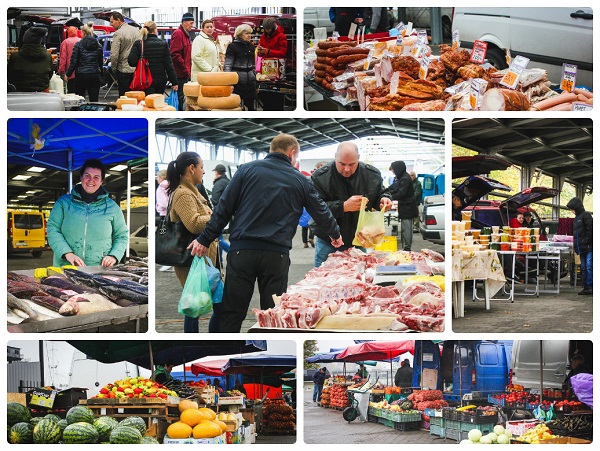 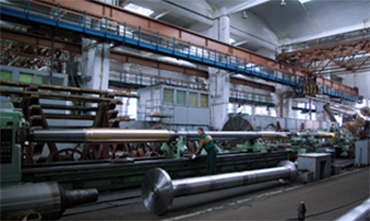 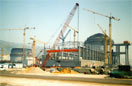 Прирост потребительских цен (I полугодие 2018 г. в %  к соответствующему периоду 2017 г.)
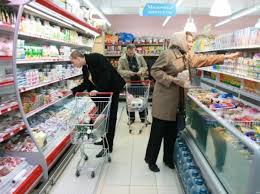 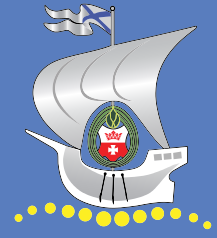 Демография (I полугодие 2018 г. в %  к соответствующему периоду 2017 г.)
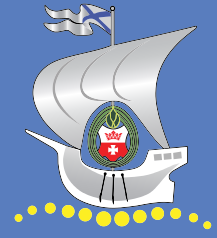 Основные параметры бюджета городского округа «Город Калининград» 2017 -2021 гг.                                                                                       Млн. руб.
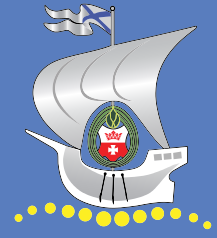 Динамика доходов бюджета городского округа «Город Калининград» в 2019–2021 годах                                                                                                                                                                                                          Млн. рублей
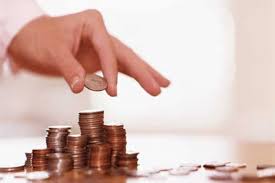 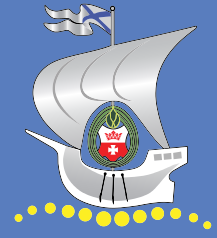 Налоговые доходы бюджета городского округа 
«Город Калининград» 
в 2018–2021 годах представлены в таблице:
                                                                                                                                                                                     Млн. рублей
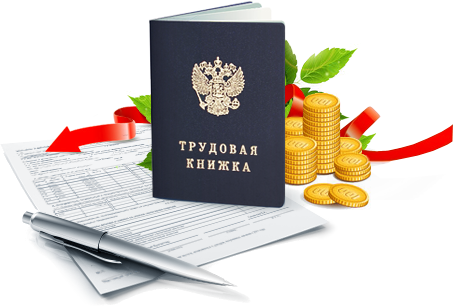 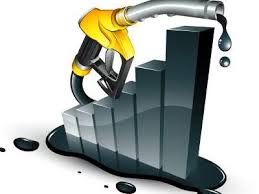 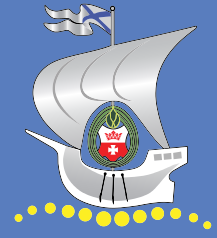 Неналоговые доходы бюджета городского округа 
«Город Калининград» в 2018–2021 годах представлены в таблице:
                                                                                                                                                          Млн. рублей
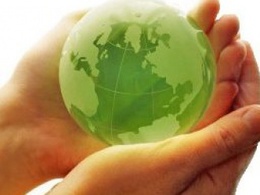 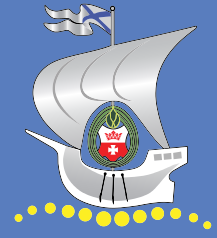 Расходы бюджета городского округа «Город Калининград» 2018-2021 гг.
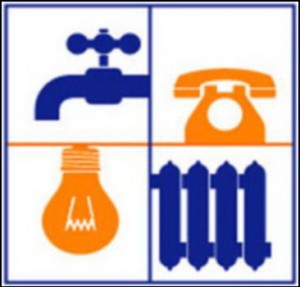 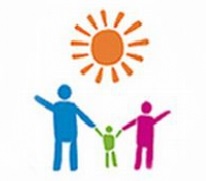 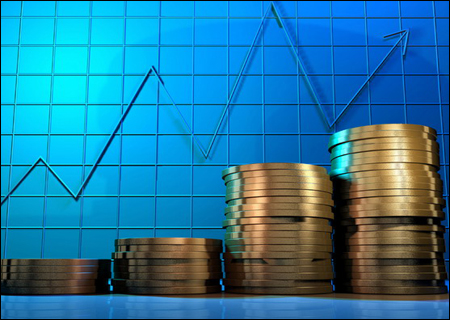 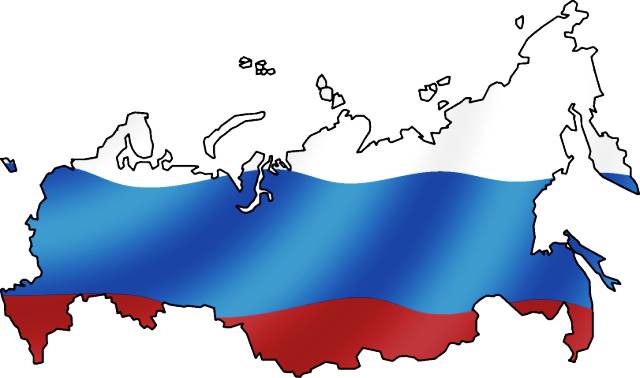 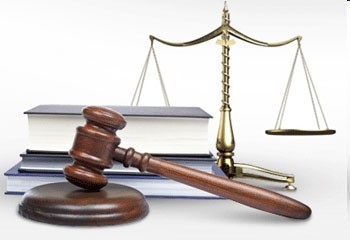 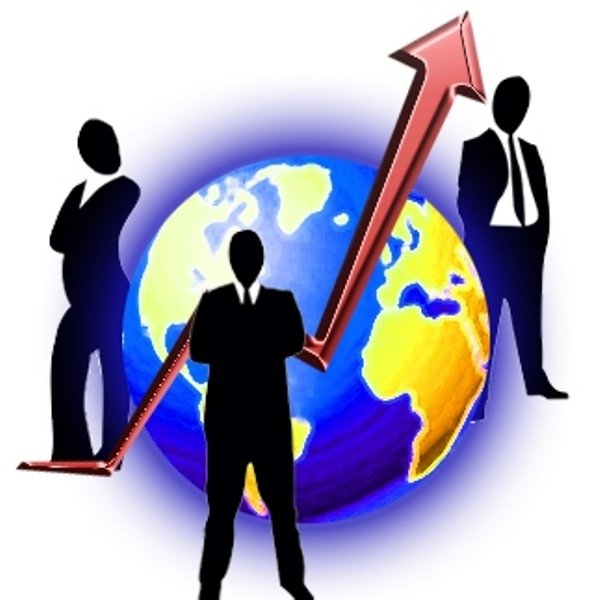 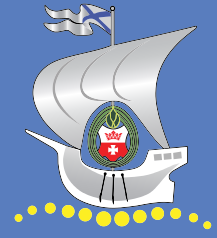 Структура расходов в 2019 г.
В общем объеме расходов 2019 года 60% составляют расходы на социальную сферу, 
19% - национальная экономика, 
6% - общегосударст-венные расходы,                     12 % - жилищно-коммунальное хозяйство,                           2,4% - обслуживание муниципального долга,                              0,6% - национальная безопасность
млн. руб.
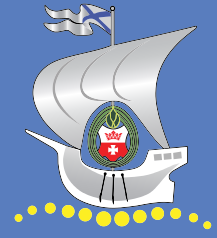 Формирование бюджета городского округа «Город Калининград» на основе программно-целевого метода
Муниципальные программы городского округа «Город Калининград» 
Муниципальная программа «Обеспечение градостроительной и архитектурной деятельности в городском округе «Город Калининград»
	Муниципальная программа «Развитие коммунальной инфраструктуры городского округа «Город Калининград»
	Муниципальная программа «Развитие дорожно-транспортного комплекса городского округа «Город Калининград»
	Муниципальная программа «Формирование современной городской среды городского округа «Город Калининград»
Муниципальная программа «Развитие ландшафтных парков города Калининграда»
Муниципальная программа «Обеспечение условий для реализации гражданами своих прав в области жилищных отношений»  
	Муниципальная программа «Обеспечение эффективного использования муниципального имущества и земельных ресурсов городского округа «Город Калининград»  
	Муниципальная программа «Переселение граждан из аварийного жилищного фонда и жилых помещений, признанных непригодными для проживания, расположенных на территории городского округа «Город Калининград»  
	Муниципальная программа «Обеспечение эффективного функционирования органов местного самоуправления городского округа «Город Калининград»  
	Муниципальная программа «Осуществление мероприятий по гражданской обороне и защите населения и территории городского округа «Город Калининград» от чрезвычайных ситуаций»  
	Муниципальная программа «Развитие системы образования городского округа «Город Калининград»  
	Муниципальная программа «Социальная поддержка населения городского округа «Город Калининград»  
	Муниципальная программа «Сохранение и развитие культуры в городском округе «Город Калининград»  
	Муниципальная программа «Развитие молодежной сферы, физической культуры, спорта и дополнительного образования спортивной направленности в городском округе «Город Калининград»  
	Муниципальная программа «Развитие малого и среднего предпринимательства в городском округе «Город Калининград»
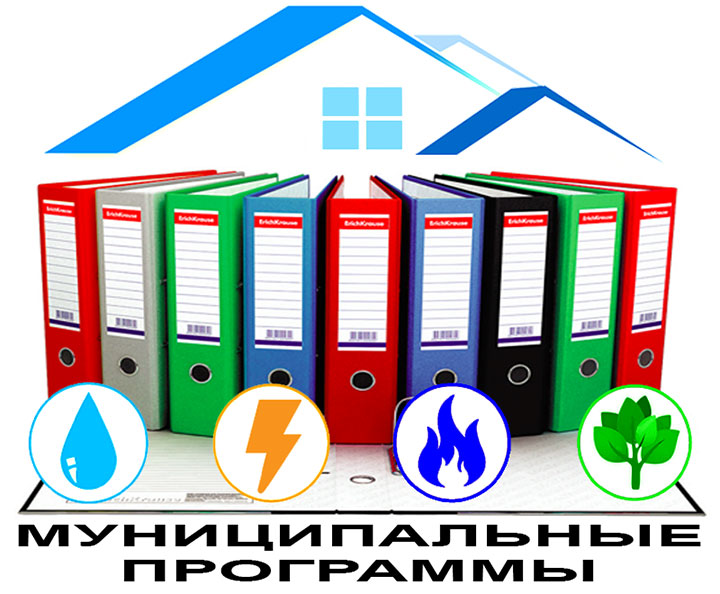 Непрограммное направление деятельности:
Резервные фонды
Проведение муниципальных выборов;
Обслуживание  муниципального  долга,  исполнение муниципальных гарантий;
Освещение деятельности органов власти в средствах массовой информации;
Руководство и управление в сфере установленных функций органов местного самоуправления 
и обеспечение деятельности казенных учреждений;
Исполнение судебных актов; 
Членские взносы в ассоциации, союзы российских городов и другие организации;
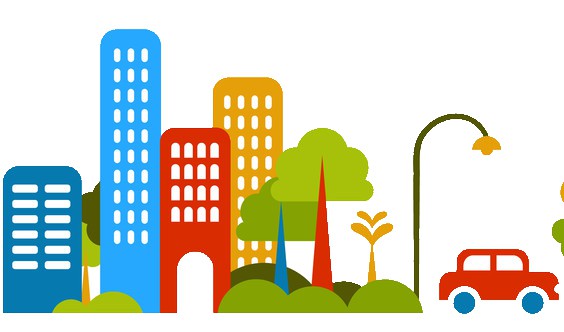 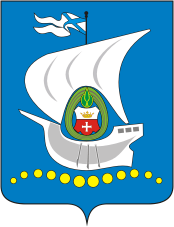 Расходы бюджета городского округа «Город Калининград» в 2019–2021 годах на реализацию муниципальных программ представлены в таблице:
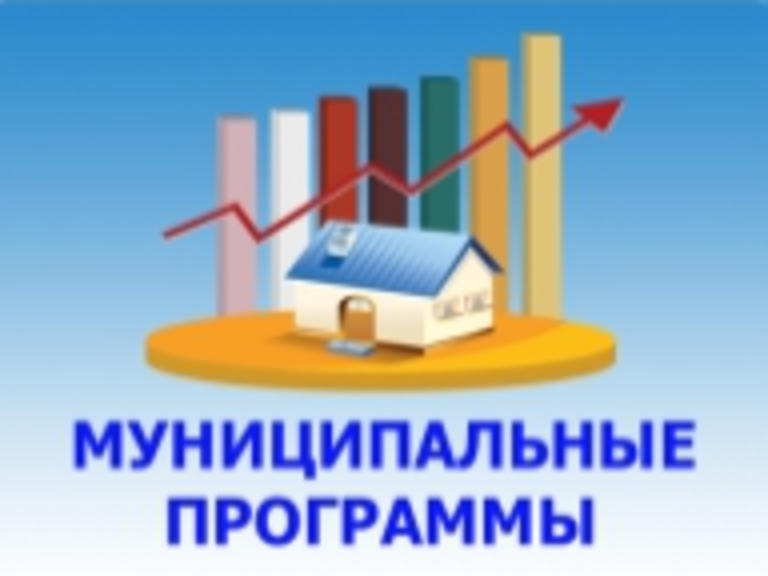 Бюджетные инвестиции в капитальное строительство в рамках адресной инвестиционной программы 2019-2021 гг.
В 2019-2021 гг. планируются расходы  на реализацию  мероприятий по 43 объектам АИП, которые составят 5 394,68 млн. руб. , в том числе за счет средств городского бюджета 1 425,1 млн. рублей. Из них наибольшая доля расходов приходится на 8 объектов социальной сферы ( 5 школ и 3 дет.сада) – 3 817,48 млн. рублей (70,8% от общего объема расходов на АИП).
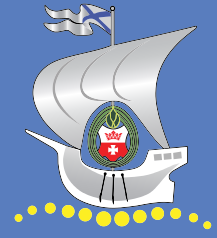 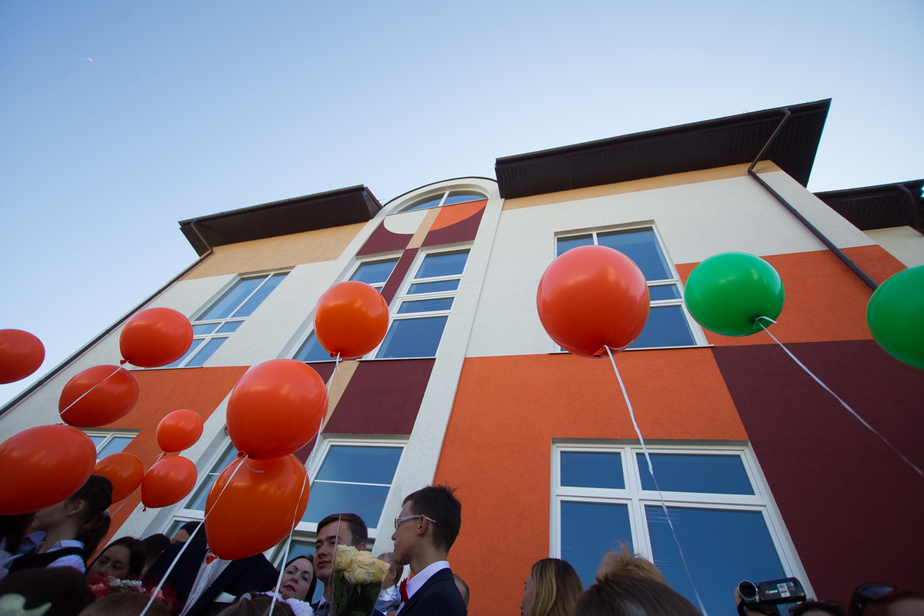 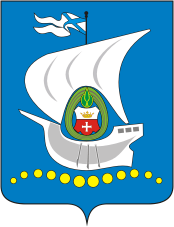 Муниципальная программа «Развитие системы образования
городского округа «Город Калининград»  2019-2021
Млн. руб.
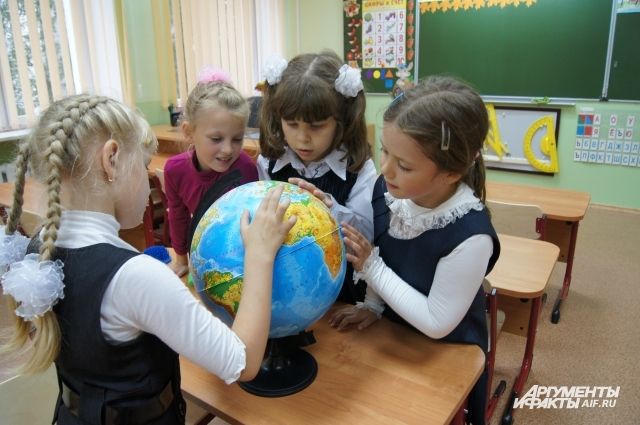 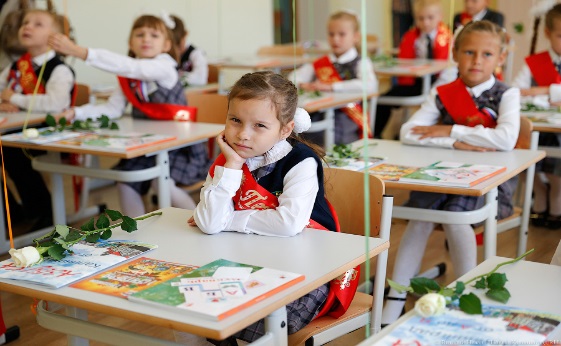 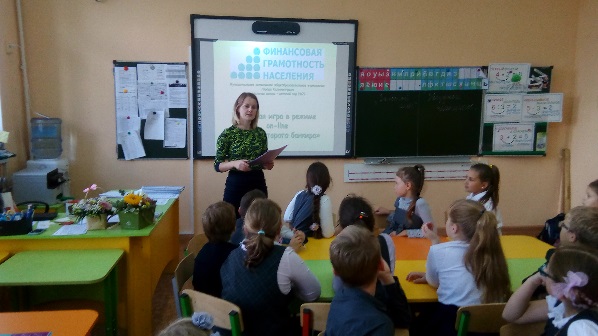 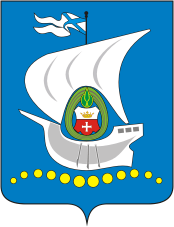 Муниципальная программа «Социальная поддержка населения 
городского округа «Город Калининград»  2019-2021 гг.
Млн. руб.
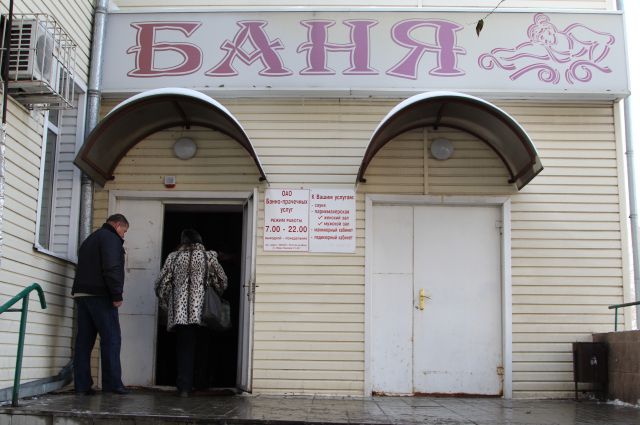 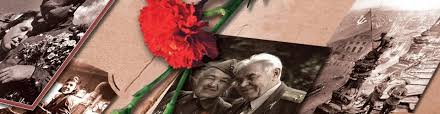 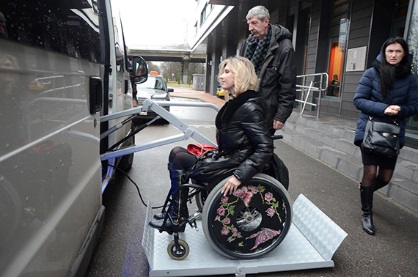 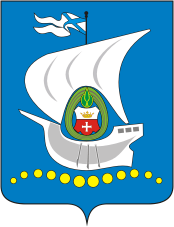 Муниципальная программа «Сохранение и развитие культуры 
в городском округе «Город Калининград»  2019-2021
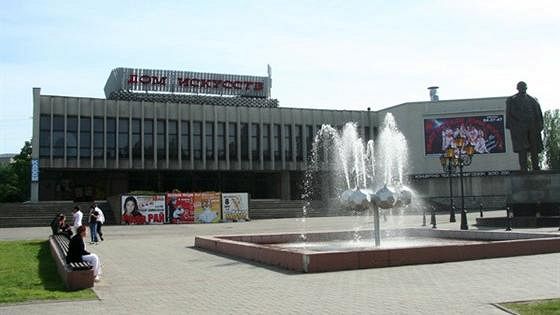 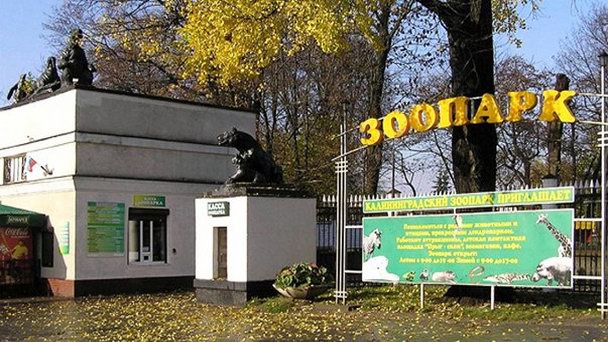 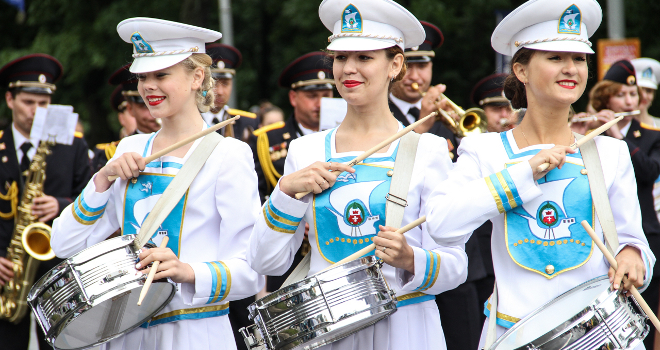 Млн. руб.
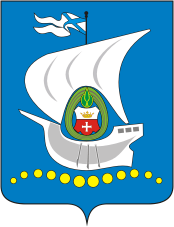 Муниципальная программа «Развитие молодежной сферы, физической 
культуры, спорта и дополнительного образования спортивной 
направленности в городском округе «Город Калининград»
Млн. руб.
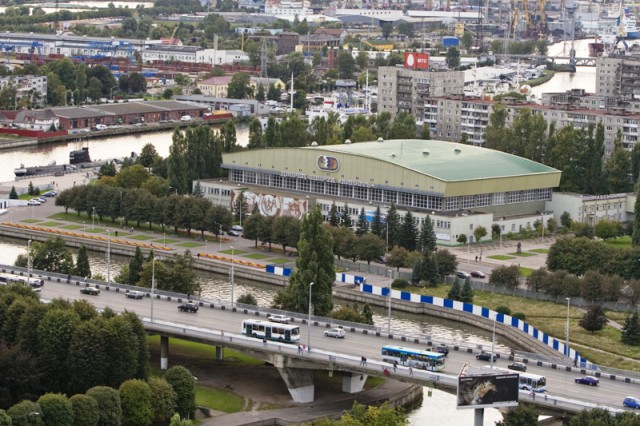 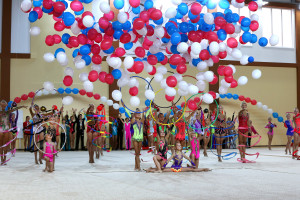 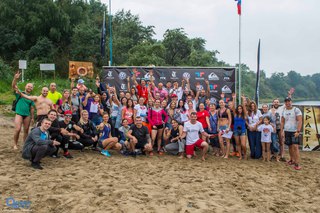 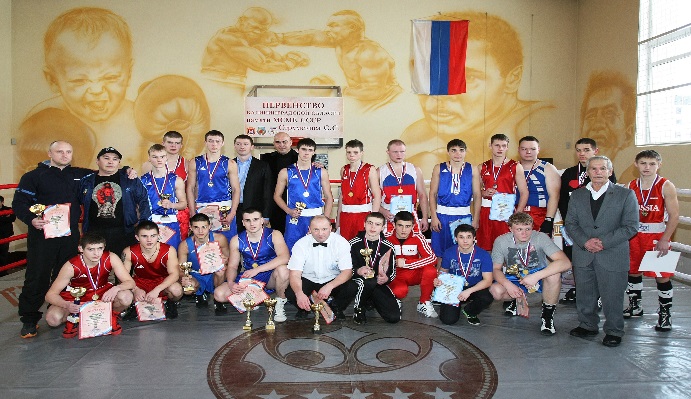 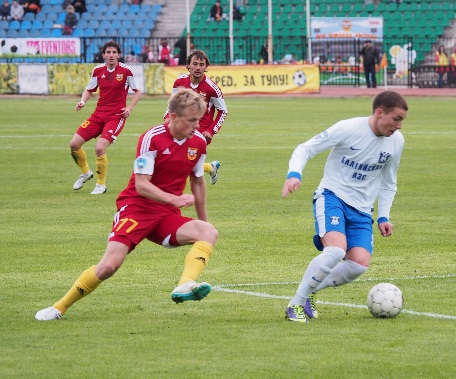 Муниципальная программа
«Развитие коммунальной инфраструктуры городского округа 
«Город Калининград»
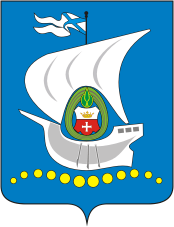 Млн. рублей
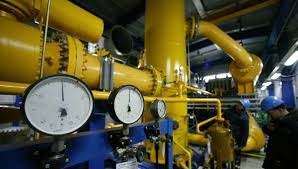 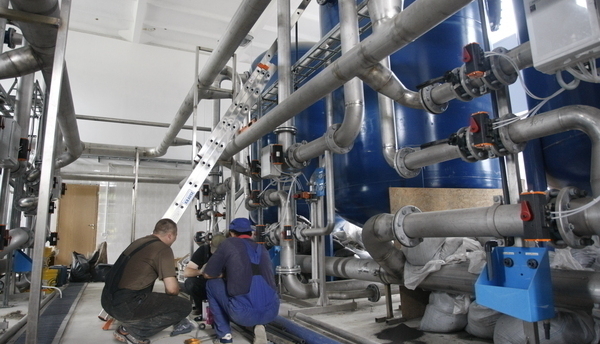 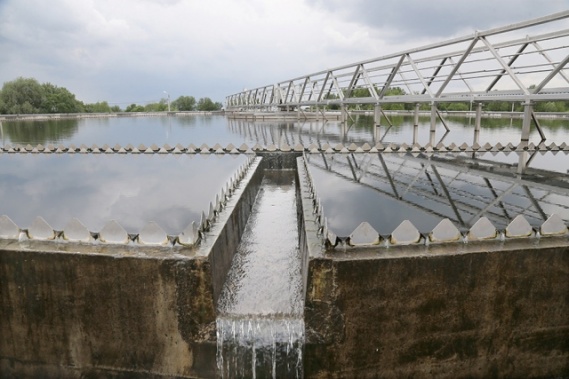 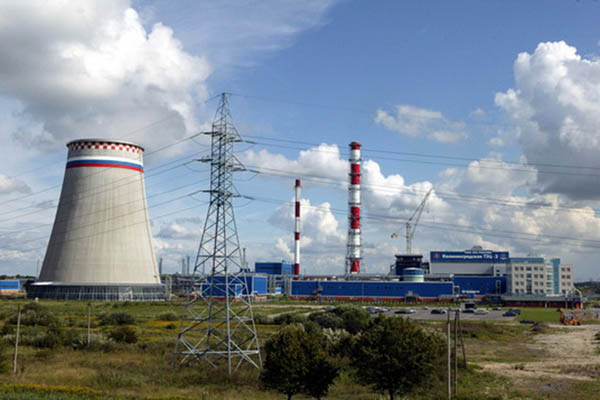 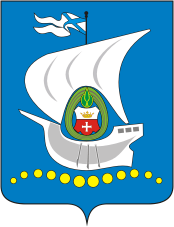 Муниципальная программа «Развитие дорожно-транспортного комплекса
                городского округа «Город Калининград» (млн. рублей)
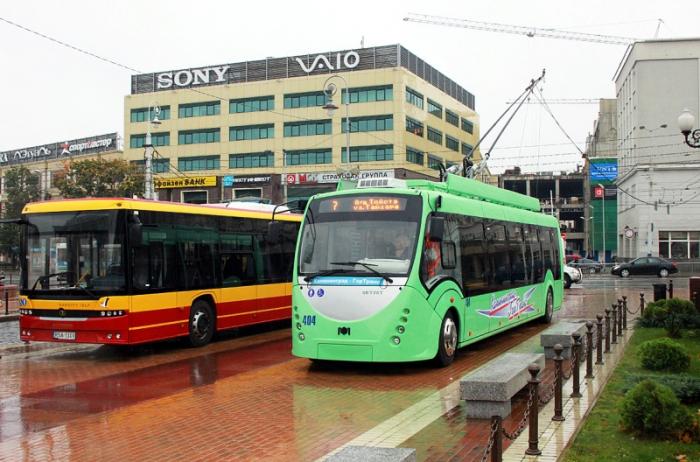 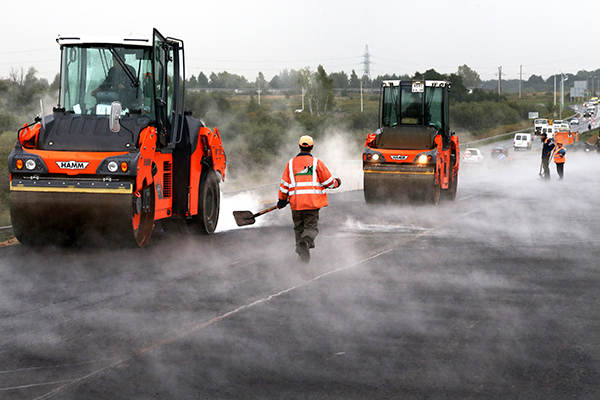 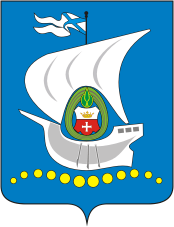 Муниципальная программа «Формирование современной городской среды городского округа               «Город Калининград»
Млн. руб.
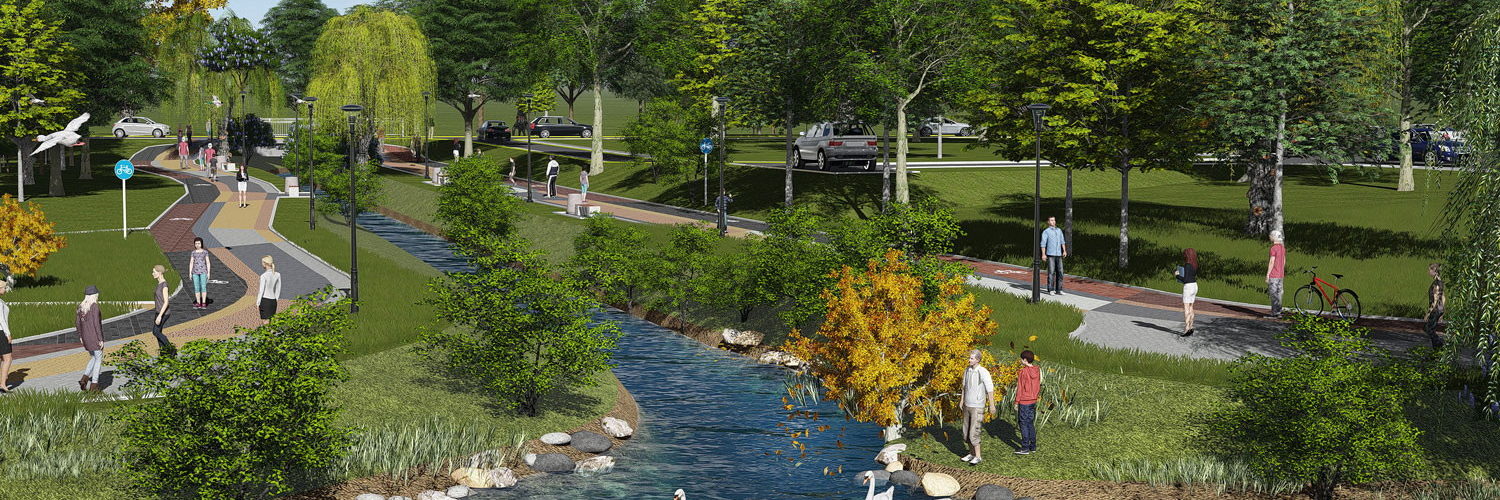 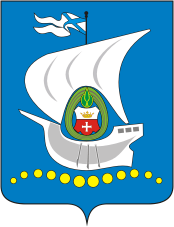 Муниципальная программа «Обеспечение условий для реализации гражданами своих прав в области жилищных отношений»
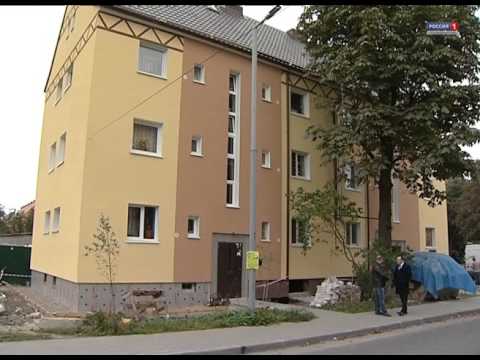 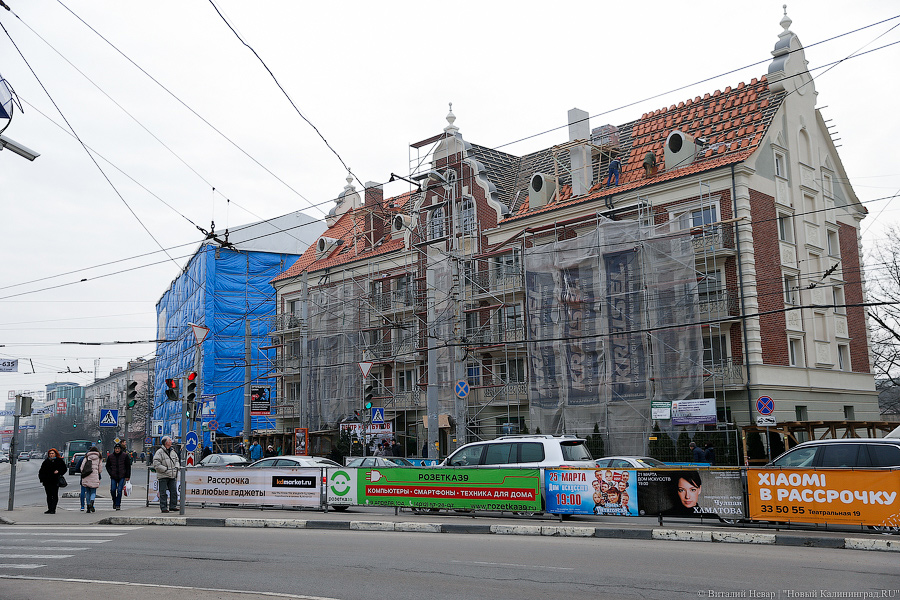 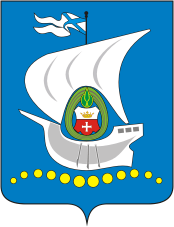 Муниципальная программа «Обеспечение эффективного использования муниципального имущества и земельных ресурсов городского округа «Город Калининград»
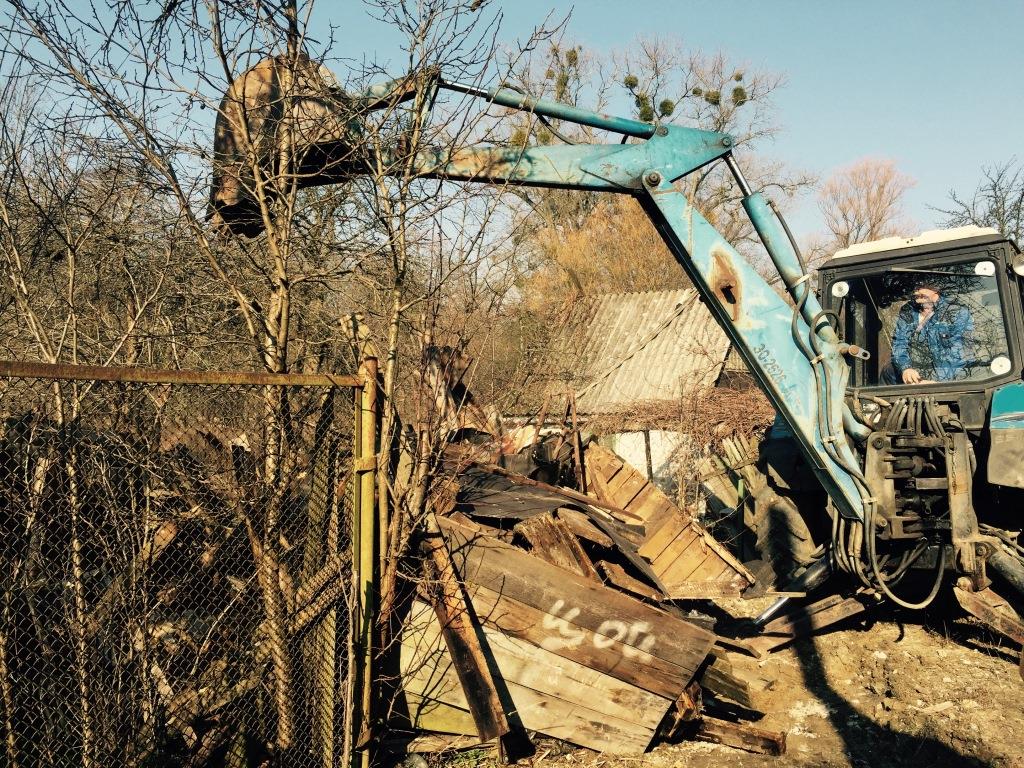 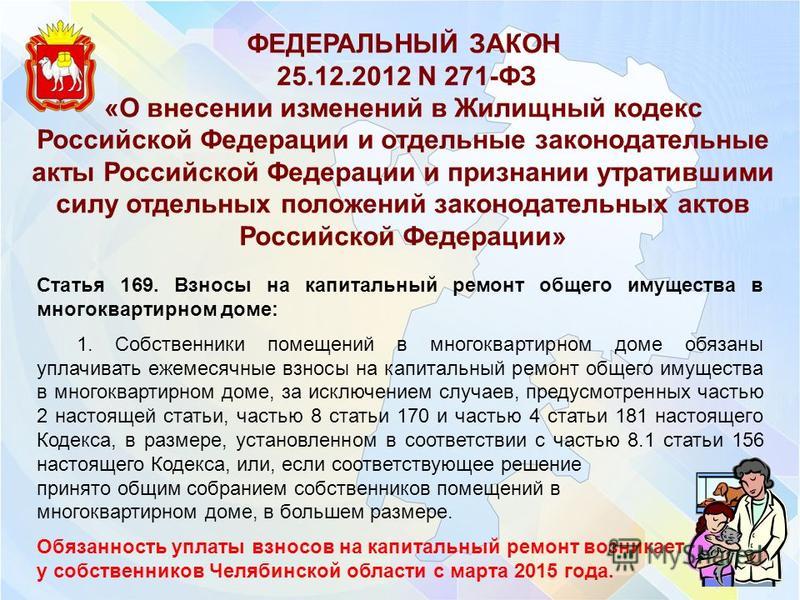 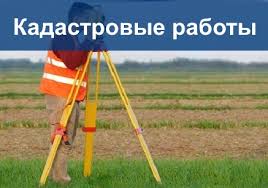 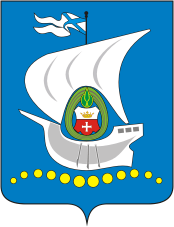 Муниципальная программа «Переселение граждан из аварийного жилищного фонда и 
жилых помещений, признанных непригодными для проживания, расположенных на 
территории городского округа «Город Калининград»
Млн. руб.
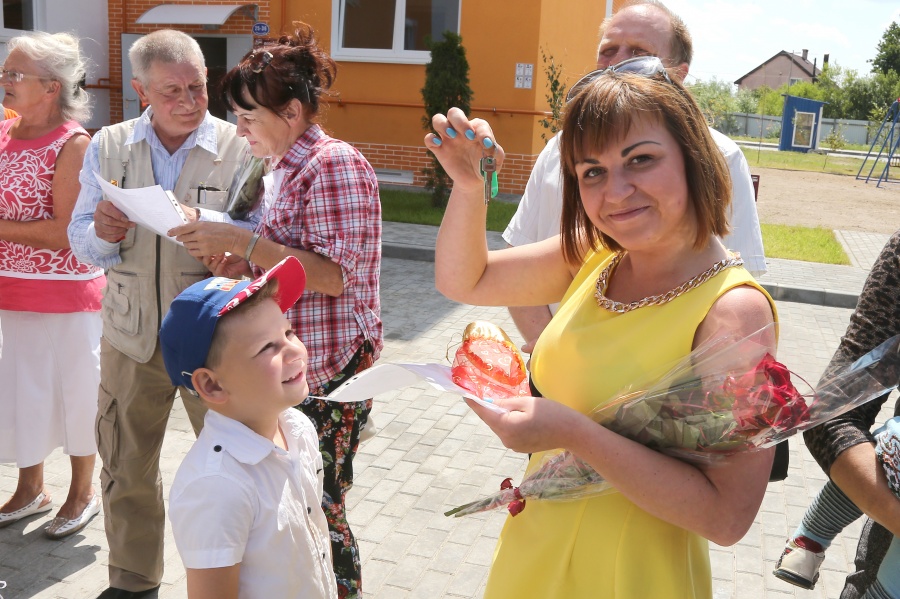 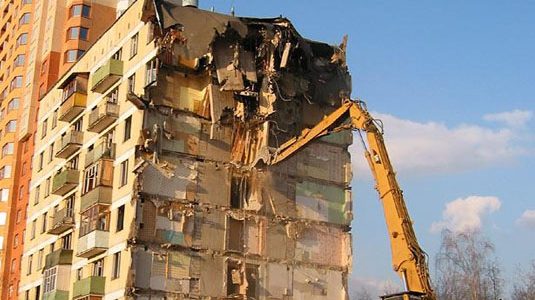 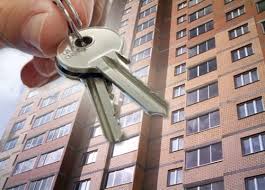 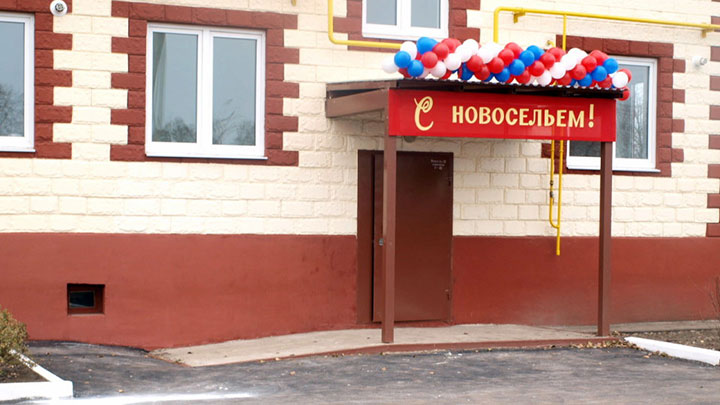 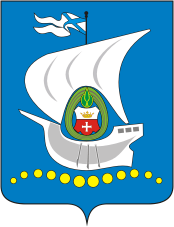 Муниципальная программа «Развитие ландшафтных парков города Калининграда»
(млн. руб.)
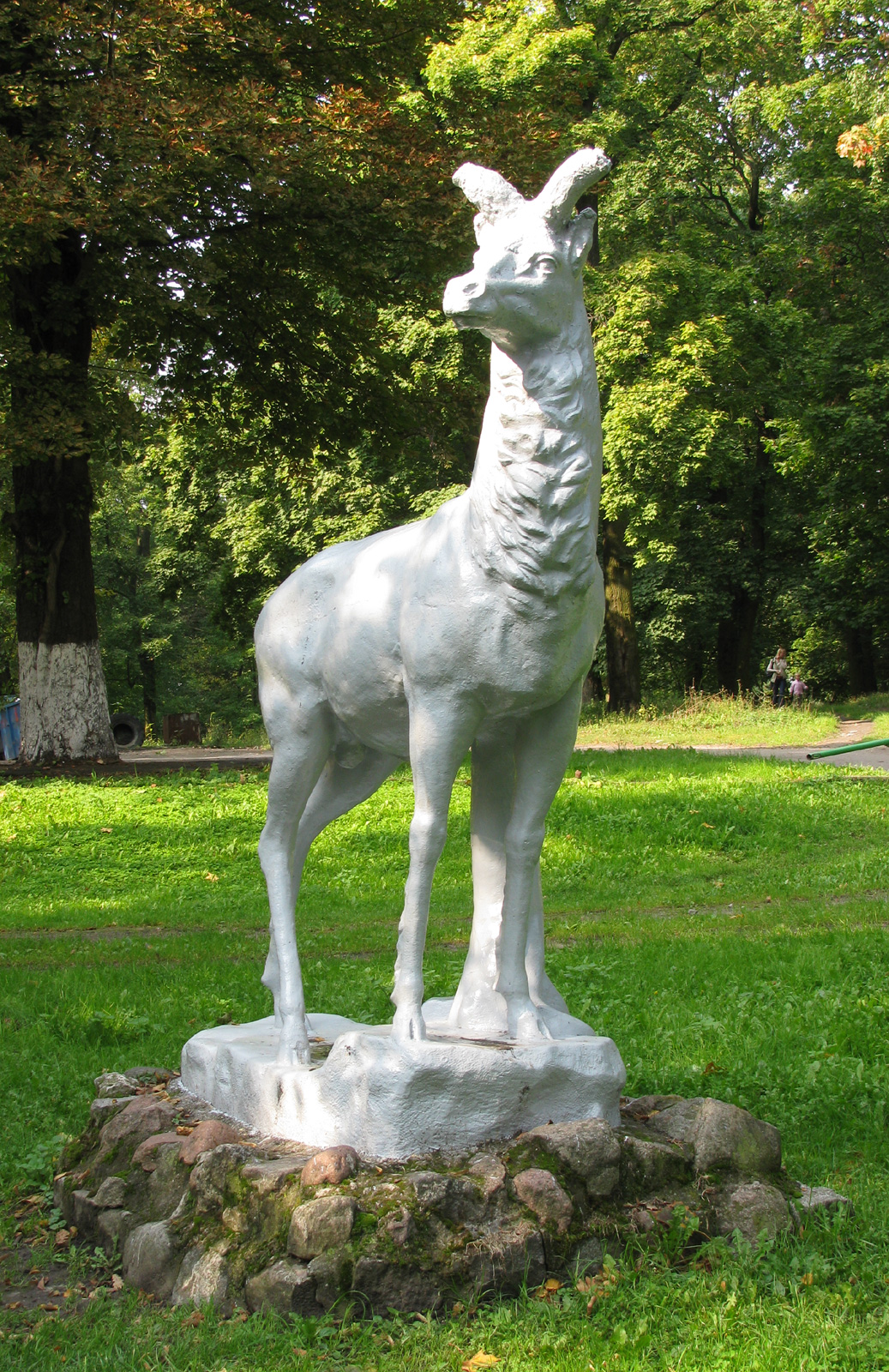 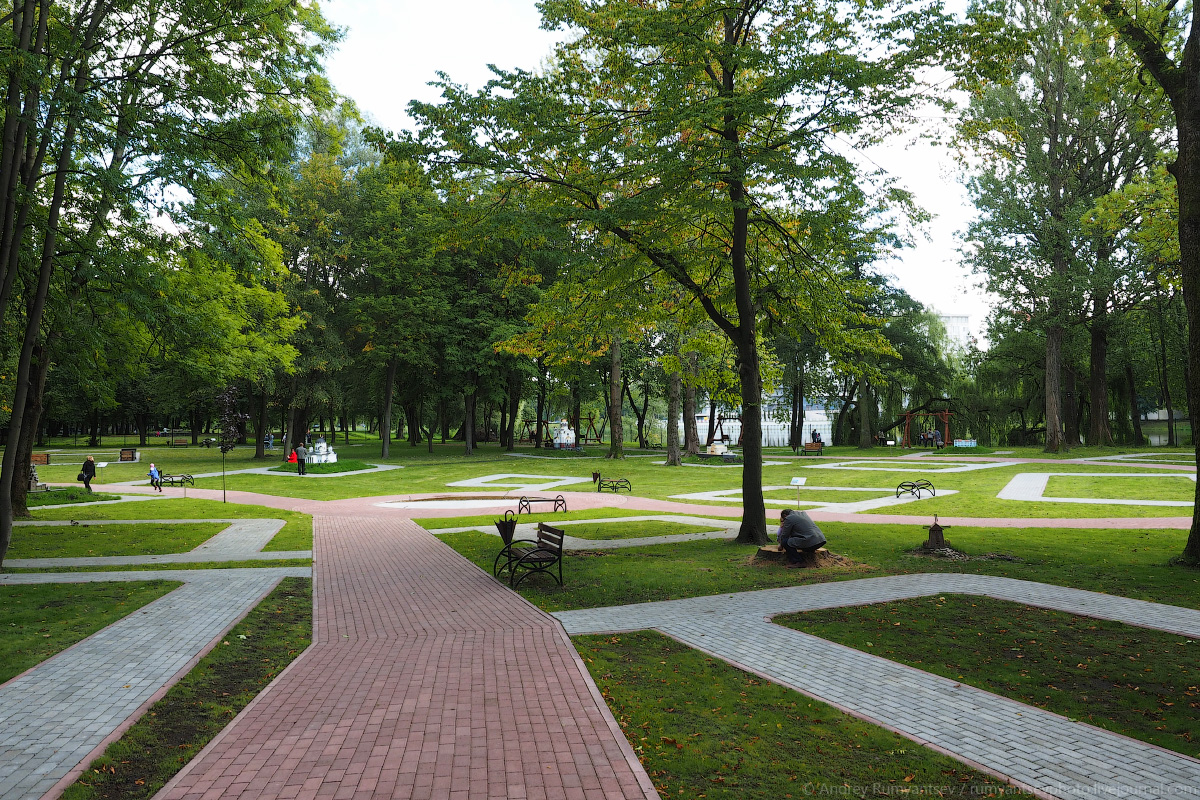 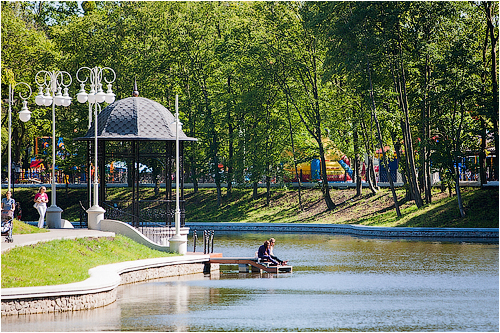 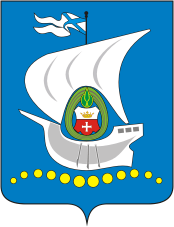 Муниципальная программа
«Обеспечение градостроительной и архитектурной деятельности в городском округе «Город Калининград»
(млн. руб.)
(млн. руб.)
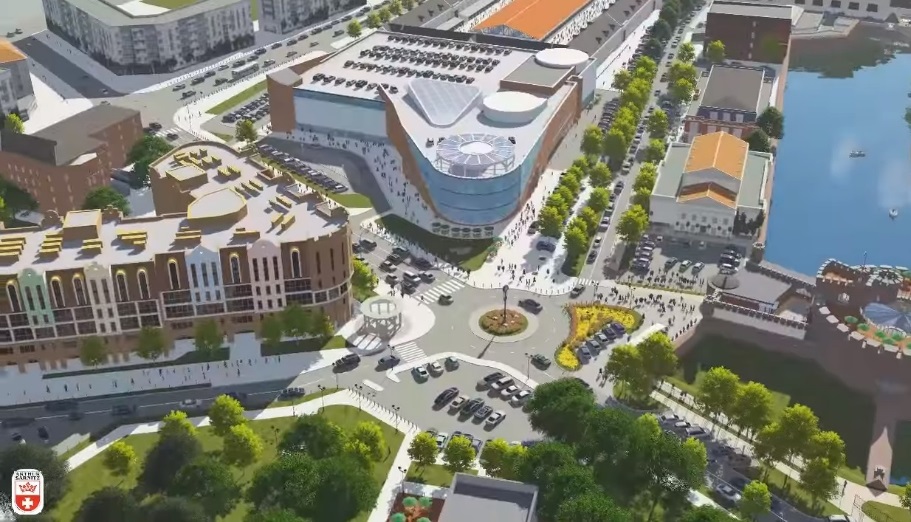 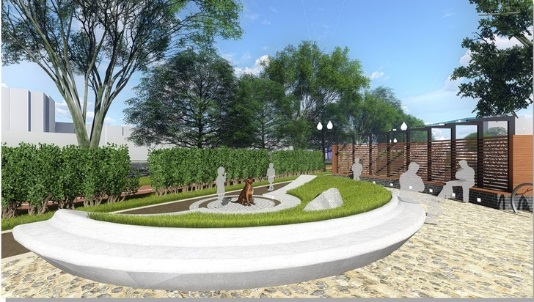 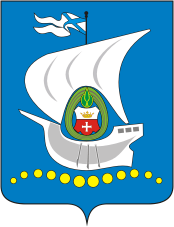 Муниципальная программа «Осуществление мероприятий по гражданской обороне и защите населения и территории городского округа «Город Калининград» 
от чрезвычайных ситуаций»
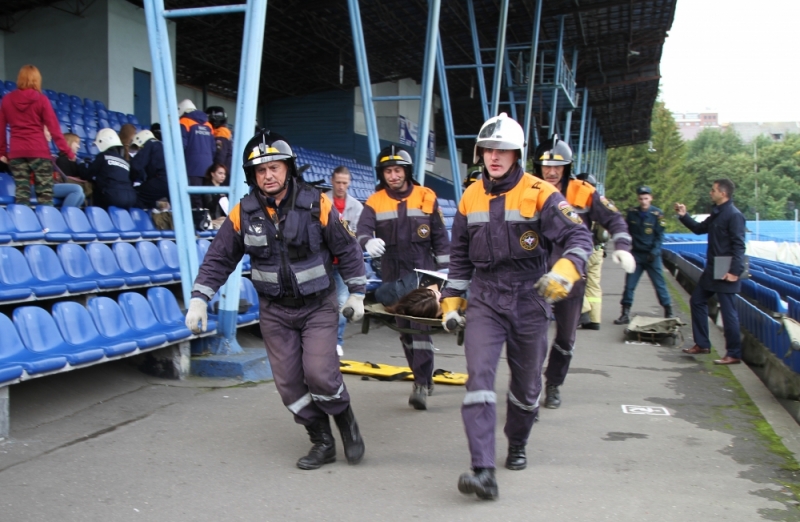 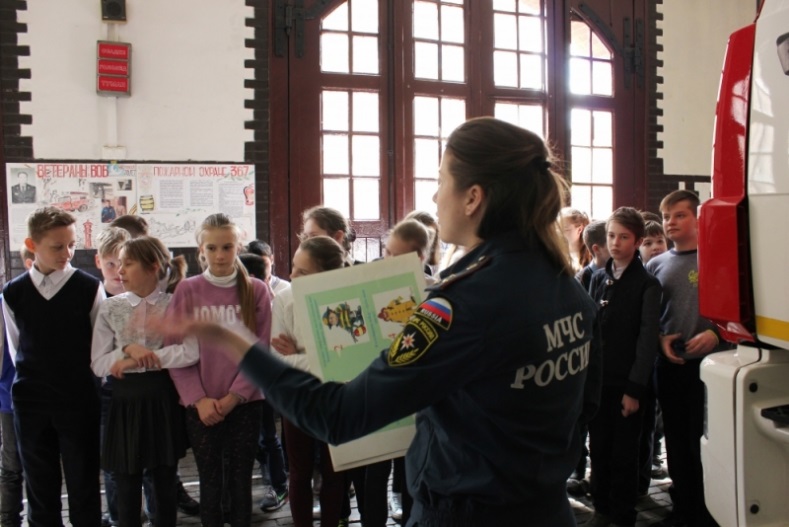 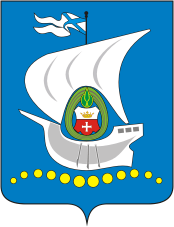 Расходы бюджета городского округа «Город Калининград» на осуществление непрограммных направлений деятельности на 2019 год и на плановый период 2020 и 2021 годов
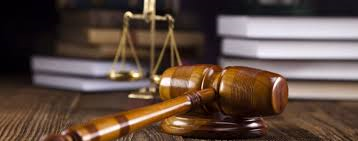 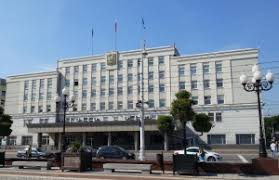 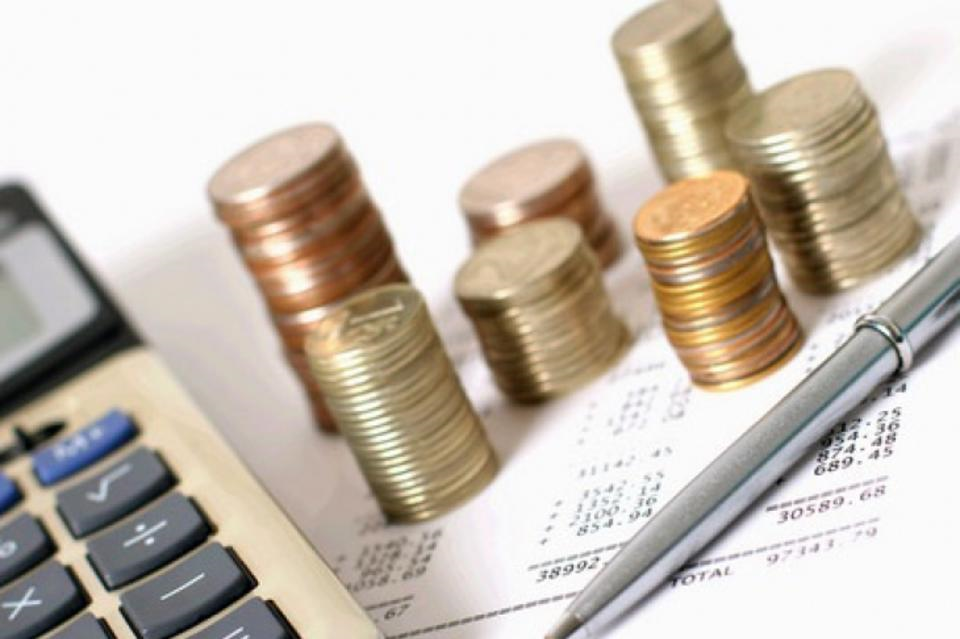 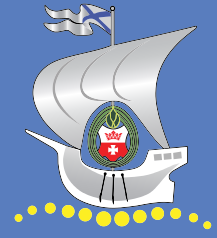 Динамика расходов бюджета городского округа «Город Калининград» 2019-2021 гг.    млн. руб.